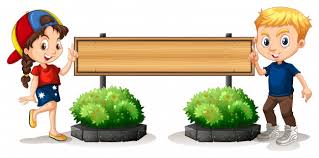 Pangajaran 2
Sub Tema 2  
ngaran ramo
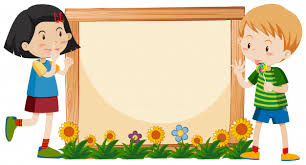 ngaran ramo = jari
……..
……
……
…….
……..
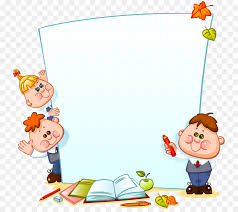 jumlah ramo panangan abdi aya 
   ……

ramo anu pangalitna disebut …..

ramo anu pangpondokna disebut 
    ……..
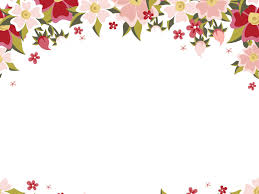 ramo nu pangjangkungna disebut    ……
ramo nu sok dipaké nunjuk disebut …….
ramo nu sok dipakéan ali ( cincin )    disebut ……
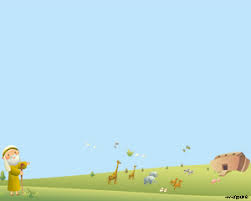 lagu nami - nami ramo
ieu namina ramo jempol  2x
    ceuk jempol téh, ceuk jempol téh,
    kedah getol diajar.

ieu namina ramo curuk  2x
    ceuk curuk téh, ceuk curuk téh,
    kedah nurut piwuruk.
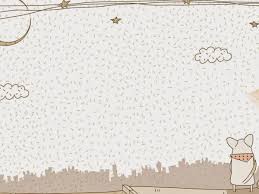 ieu namina jajangkung 2x
    ceuk jajangkung, ceuk jajangkung,
    kedah silih tulung.

ieu nami ramo jariji 2x
    ceuk jariji, ceuk jariji,
    urang kedah ngahiji.

ieu namina ramo cinggir 2x
    ceuk cinggir téh, ceuk cinggir téh,
    urang ulah sok gimir …..
    ramo… ramo… ramo…
2
ngenalkeun kagunaan anggota badan
cepil kanggo ……..
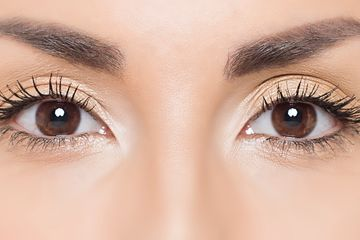 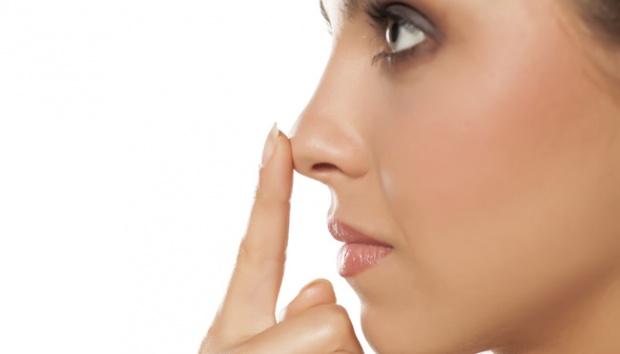 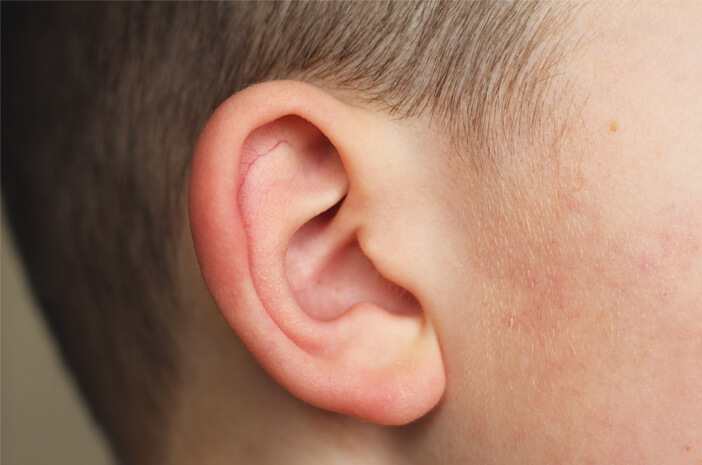 pangambung kanggo ……., ….
panangan kanggo ………
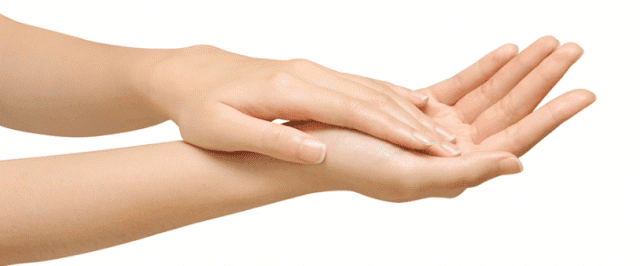 soca kanggo ……
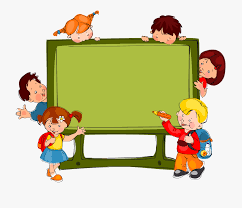 sampéan kanggo ……
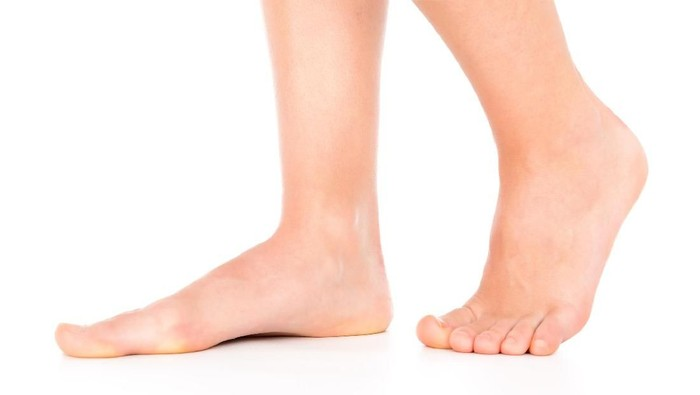 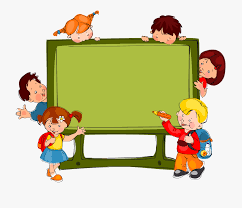 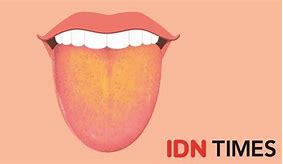 létah kanggo ……..
3
cara ngarawat anggota badan
ngosok waos maké ….
isuk jeung soré kudu mandi maké ….
sangkan urang séhat urang kudu
ngarawat anggota 
badan
maké baju kudu nu ….
kuku nu panjang kudu ….
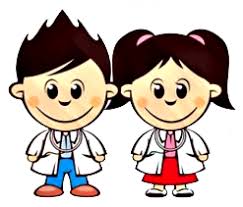 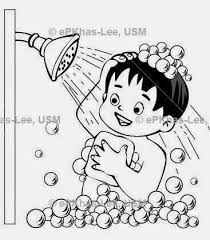 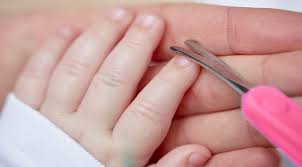 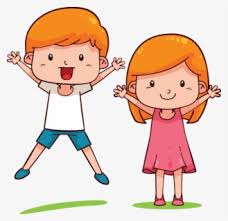 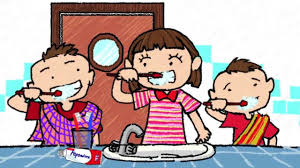 latihan
ngalengkepan kalimah
4
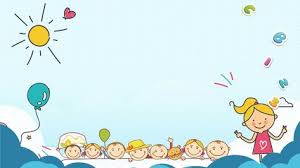 lengkepan kalimah di handap ieu!
soca abdi aya  _______
nu kénca  _________
sampéan abdi  __________
maké  ________  anyar.
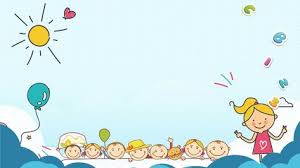 cepil abdi ______
ulah lepat ______
lambey anu manis ulah lepat _______
Panangan abdi _______
nu kénca  _________
ulah salah _________
bisi matak ______
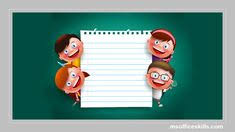 hatur nuhun
tetep semangat
 jaga kaséhatan
Tuhan memberkati
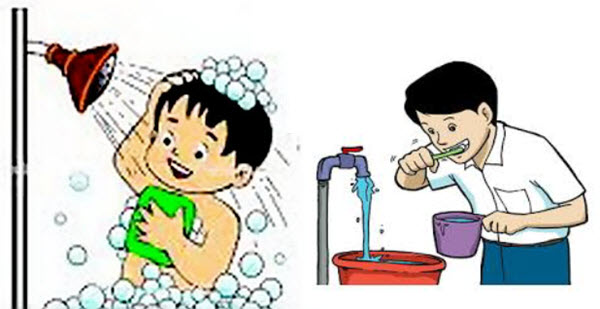